Важное по Безопасности в сети 
интернет
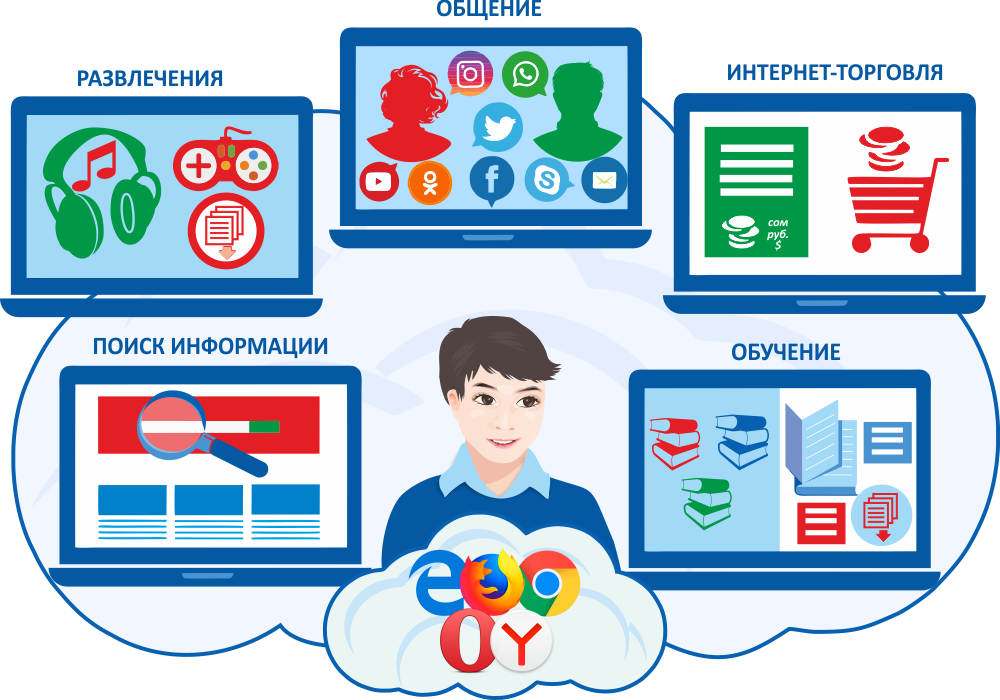 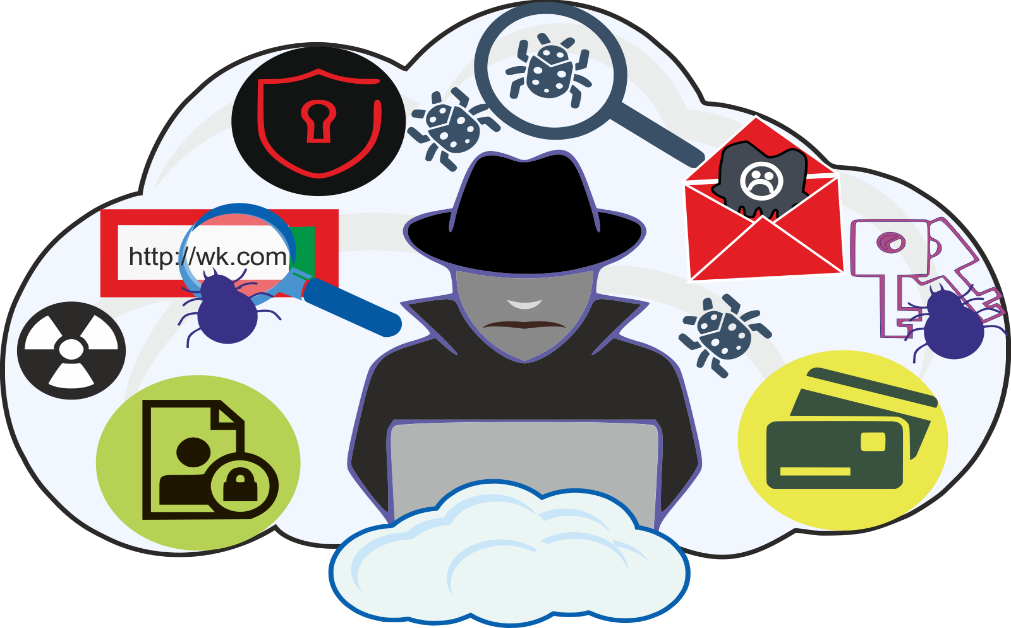 ГОУ ЯО «Рыбинская школа-интернат №1»
2022 год
План:
1.	Закон о персональных данных №152-ФЗ
2.	Геополитика, интернет и манипуляции общественным мнением 
3.	Право родителей ограничивать время детей в Интернете
1
Закон о персональных данных №152-ФЗ
Закон о персональных данных вступил в силу 1 июля 2011. он касается практически любой компании, а сами данные являются желанной добычей злоумышленников.
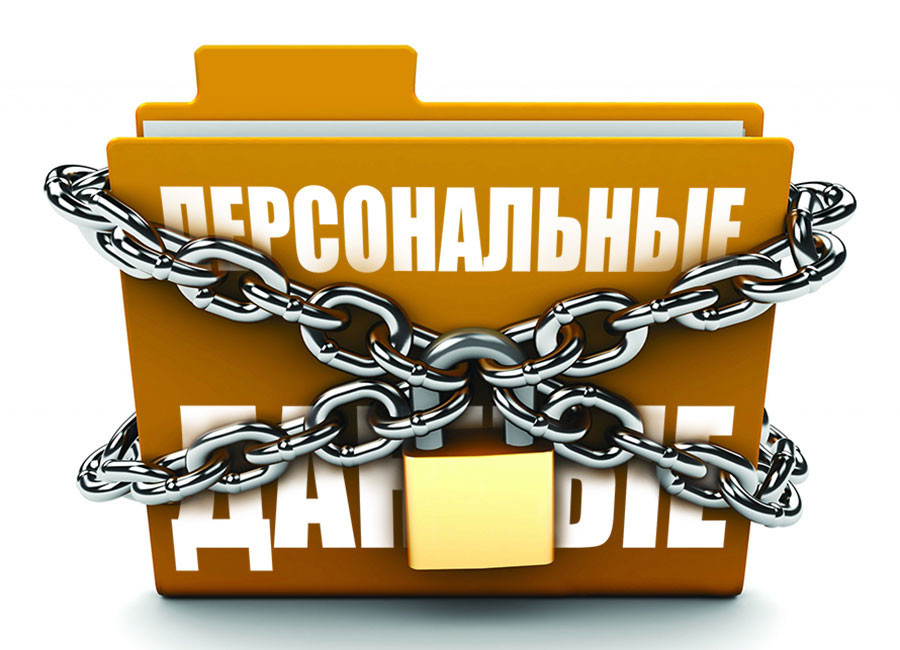 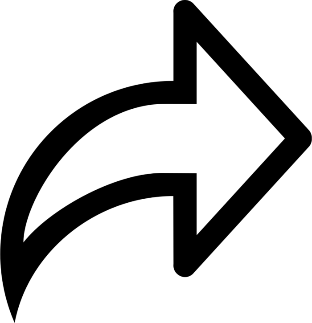 Что такое персональные данные?
Это любая информация, относящаяся прямо или косвенно к конкретному человеку (любому).
Штрафы за утечку данных в России
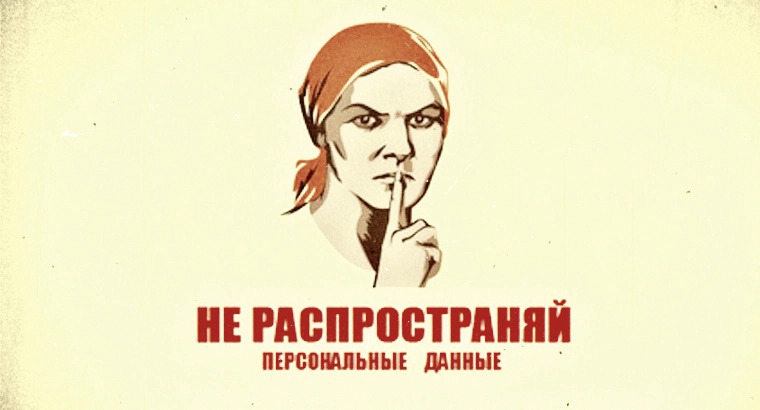 Для должностных лиц в размере от 5 до 10 тысяч рублей, а для юридических — в размере от 30 до 50 тысяч рублей.
2
Геополитика, интернет и манипуляции общественным мнением
Что такое геополитика?
Геополитика - это деятельность человека по управлению мировым общественным порядком.
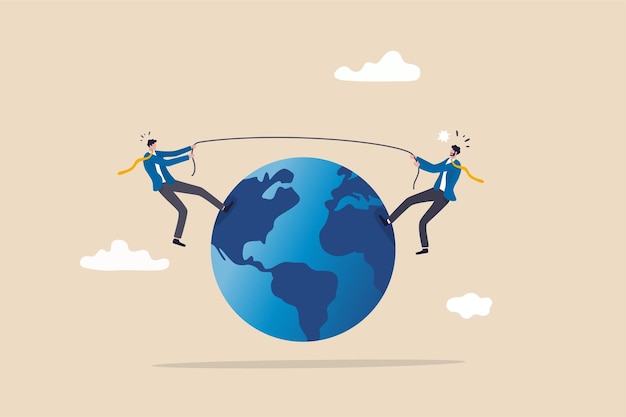 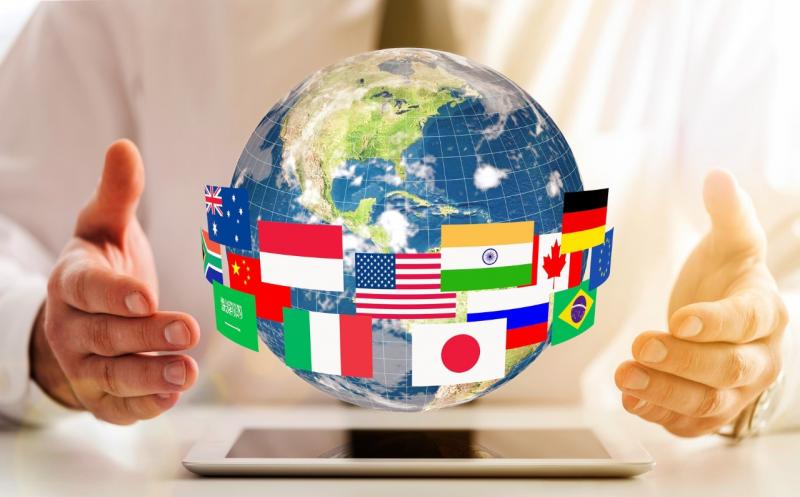 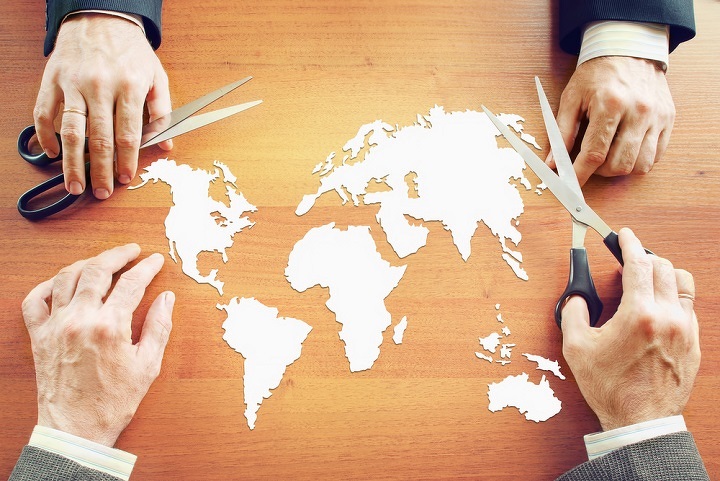 Основные способы манипулирования:
1. Искажение информации, сообщение ложной информации.
2. Утаивание информации.
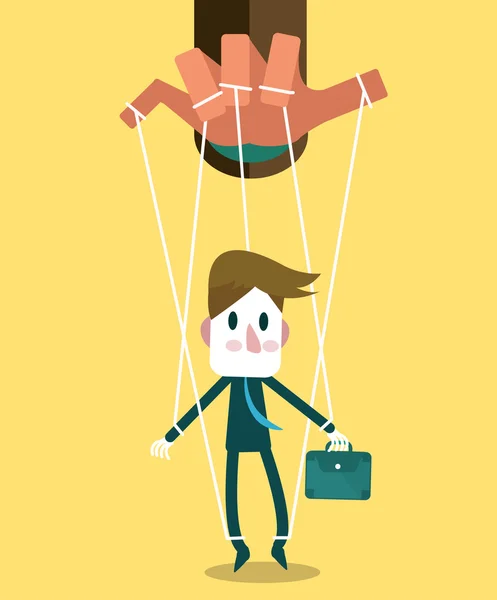 3. Особые формы и способы подачи информации.
Основные интернет-угрозы в отношении детей, подростков и молодежи
В качестве недостатков Интернета подростки называют:

зависимость от Интернета, потерю времени и отказ от живого общения (23%) 
возможность получения ложной, ненужной или негативной информации (17%)
усталость и вред здоровью от постоянного нахождения в Интернете (12%) 
а также риск заражения вирусами и вредоносными программами (9%)
3
Право родителей ограничивать время детей в Интернете
Защита прав и законных интересов ребенка обеспечена Конституцией РФ и рядом статьей Семейного кодекса РФ
ч. 1 и 2 ст. 38 Конституции РФ 
п. 1 ст. 54 СК РФ 
п. 1 ст. 56 СК РФ 
ст. 63 СК РФ 
п. 1 ст. 65 СК РФ 
п. 2 ст. 65 СК РФ
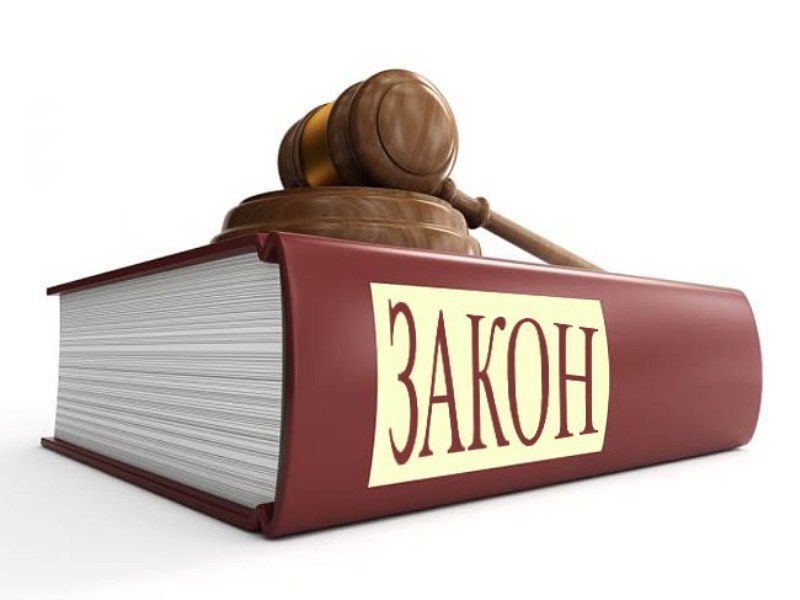 Безопасного пользования интернетом!